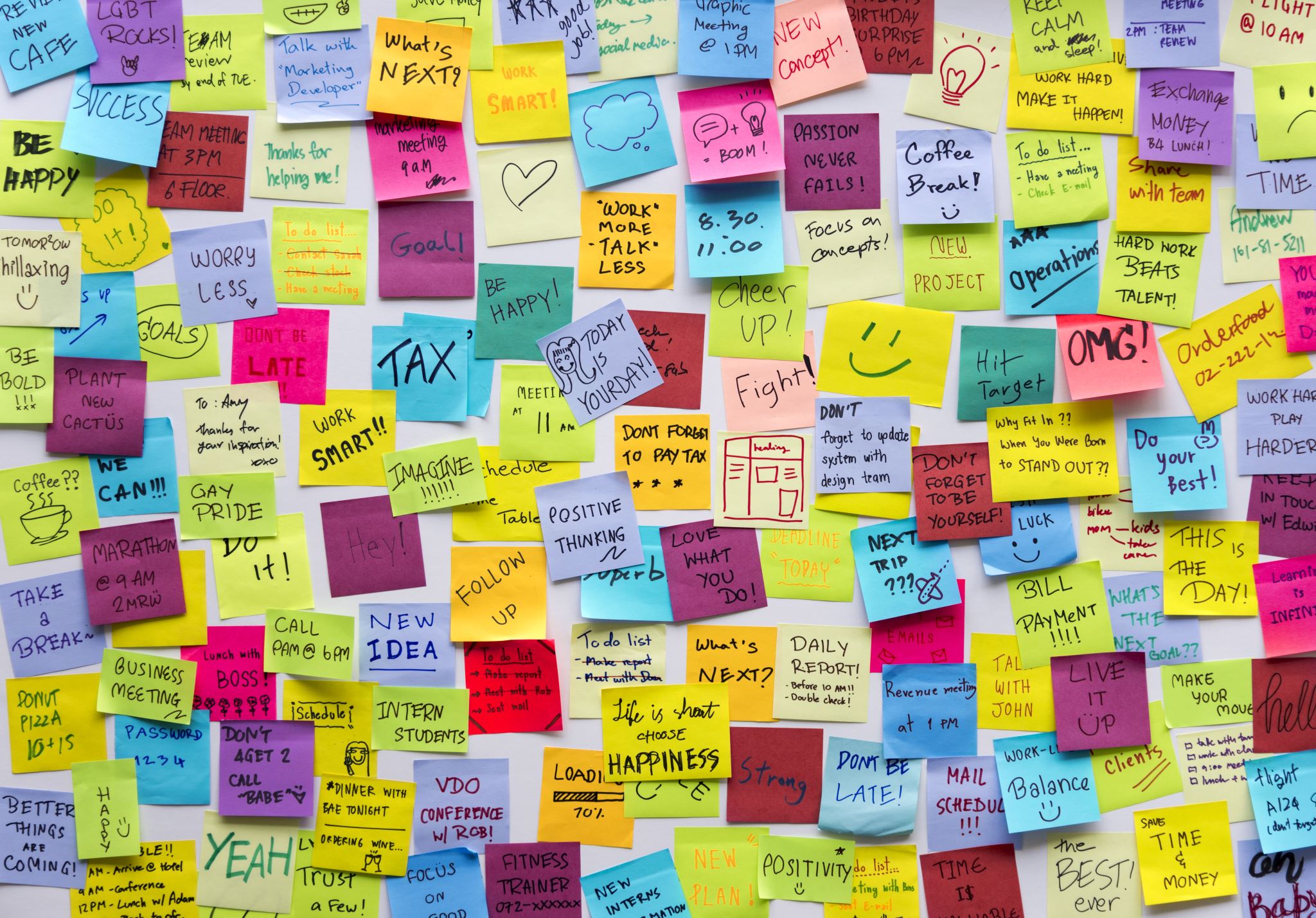 Revision reminders
1. Use your revision booklet and all booklets
Remember the different question types.

What are these? 
4
6
10 item
30 item
20 item
10
Focus your revision on….
Everything!
Concepts
Patriarchy
male gaze
double standards
Ethnocentricity
symbolic violence
Capitalism
Proletariat
Bourgeoisie
class conflict
reproduction of inequality
legitimation of inequality
false consciousness
exploitation
ideological state apparatus
correspondence principle
hidden curriculum
myth of meritocracy
Meritocracy
alienation;
Concepts
Hierarchy
Indoctrination
counter-culture
resistance
Hegemony
Habitus
cultural capital;
social solidarity
value consensus
fragmentation 
diversity.
Concepts
Access
quantitative data
Reliability
hypothesis-testing
objectivity; 
cause and effect relationships
factual data
correlation
.
representativeness generalisability
Artificiality
the Hawthorne effect
informed consent
psychological harm; deception 
vulnerability
Concepts
material deprivation
cultural deprivation
cultural capital
educational capital
economic capital
speech codes
symbolic capital
Nike identities
symbolic violence
habitus
A-to-C economy; educational triage; 
Labelling
self-fulfilling prophecy
Streaming
Differentiation
polarisation
Concepts
ethnocentric curriculum
Racism
linguistic codes
lone parent families
Identity
locked –in inequality, marketisation
the ‘new IQism’,
Merit
role allocation
social bridge
formal curriculum
hidden curriculum
role allocation
Today – Topic 1 revision
Teachers guide (AQA spec in detail)

The role and functions of the education system, including its relationship to the 
economy and to class structure.

Althusser; Bowles and Gintis; Chubb and Moe; Davis and Moore; Parsons.
Indicative content

 Functionalist and New Right explanations of the role and functions of the 
education system, eg in relation to social solidarity, skills teaching, meritocracy, 
selection and role allocation.

Marxist explanations of the role and functions of the education system, eg in 
relation to ideological state apparatuses, reproduction of social class inequality, 
legitimation of social class inequality.
Task 1
Can you match cards to theorists?
Task 2
Do you know all these concepts? 

How do they link?
Merit
role allocation
social bridge
formal curriculum
hidden curriculum
role allocation
social solidarity
value consensus
fragmentation 
diversity.
class conflict
false consciousness
exploitation
ideological state apparatus
correspondence principle
hidden curriculum
myth of meritocracy
Meritocracy
alienation; 
reproduction of inequality
legitimation of inequality
Task 3Make some summaries for the key areas
Functionalist views of education

Evaluation
Marxist views of education

Evaluation
Task 4 Try some questions
Outline three ways in which the characteristics of schools may be similar to the characteristics of workplaces.
Outline two ways in which schools may promote competition between pupils.
Task 5 Try a 10 marker
Read the text in the box below and answer the question that follows.
According to Marx, capitalism is based on the ownership of the means of production by a wealthy minority. Capitalism continues to exist because each new generation of workers is forced to undertake low-paid, alienating work to survive. This makes capitalism potentially unstable, since it depends on the proletariat not seeking to overthrow this unequal system.
Applying material from the text above, analyse two ways in which the education system might serve the needs of capitalism